Washington County Public Health & Environment
14949 62nd Street North, Stillwater, MN 55082
T: 651-430-6655 | F: 651-430-6730
www.co.washington.mn.us/publichealth
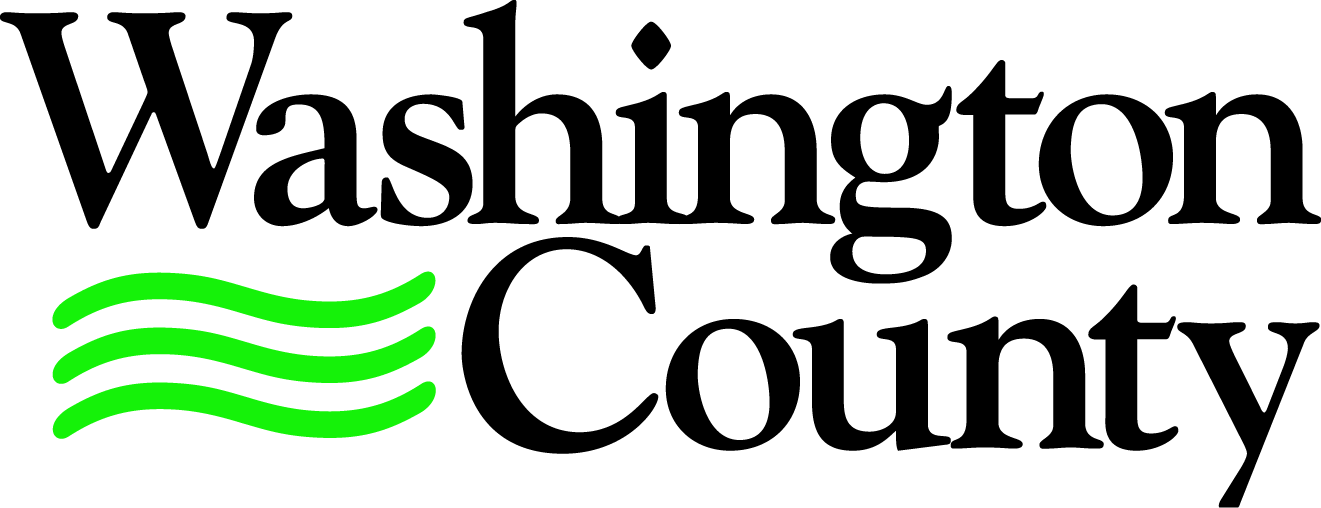 Education Infographic
INVOICE  #8234

Attn: Boettcher Excavating & Septic LLC					                         Date:  06-27-22

Name: Boettcher Excavating & Septic LLC
Address: 28995 Jordell Dr. NE 
City:	 Cambridge			State:	MN		Zip:	55008			Phone: 763-444-4930



	
Invoice Payment is Due:

Description: Compliance Inspection                                                                                              Amount Due


Compliance Inspection Received for :
20109 Harrow Ave. N. Forest Lake,  MN  55025                     		      					$44.00
   


Link to pay online: 
 https://www.co.washington.mn.us/2391/Public-Health-Environment-Payment-Portal


OR
Your can mail a check to the above address, and please put in the notes, the property address. 


Emailed and mailed invoice.



     Due Date: Upon Receipt 											TOTAL DUE:            $44.00


Make checks payable and remit to:
Washington County Public Health and Environment
14949 62nd St N Room 4600
Stillwater MN 55082
Or pay online: www.co.Washington.mn.us/PHEPAY
www.co.washington.mn.us/publichealth